Figure 2 Comparison of levels of serum IgG to type 3 pneumococcal capsular polysaccharide (CPS) (A) and type 9 CPS (B) ...
Clin Infect Dis, Volume 37, Issue 11, December 2003, Pages 1534–1540, https://doi.org/10.1086/379511
The content of this slide may be subject to copyright: please see the slide notes for details.
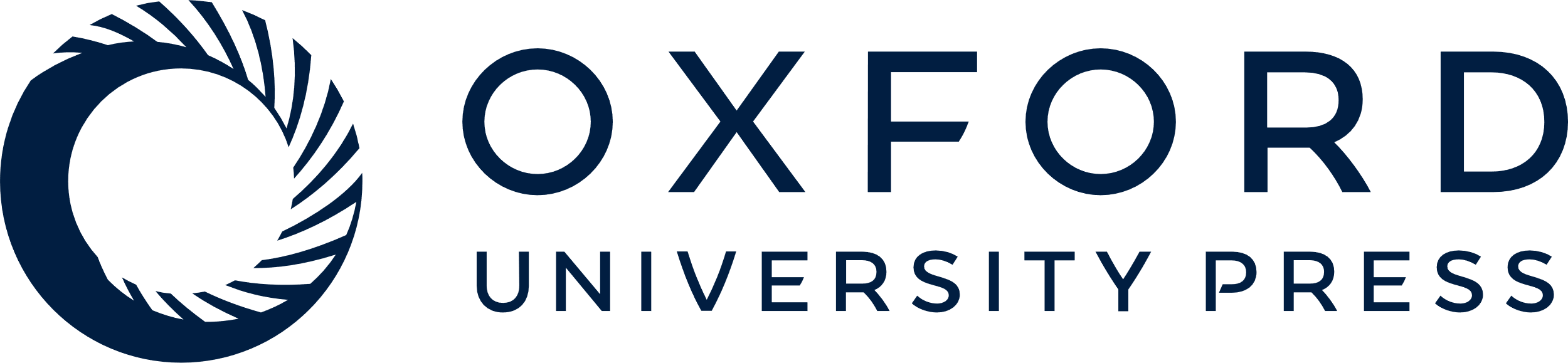 [Speaker Notes: Figure 2 Comparison of levels of serum IgG to type 3 pneumococcal capsular polysaccharide (CPS) (A) and type 9 CPS (B) and serum opsonic activity against type 3 (C) and type 9 (D) Streptococcus pneumoniae among patients with community-acquired pneumonia (CAP) and asymptomatic subjects (AS) with (HIV+) or without (HIV-) HIV infection. *P < .05; **P < .01; ***P < .001, by Kruskal-Wallis test with Turkey's multiple comparison.


Unless provided in the caption above, the following copyright applies to the content of this slide: © 2003 by the Infectious Diseases Society of America]